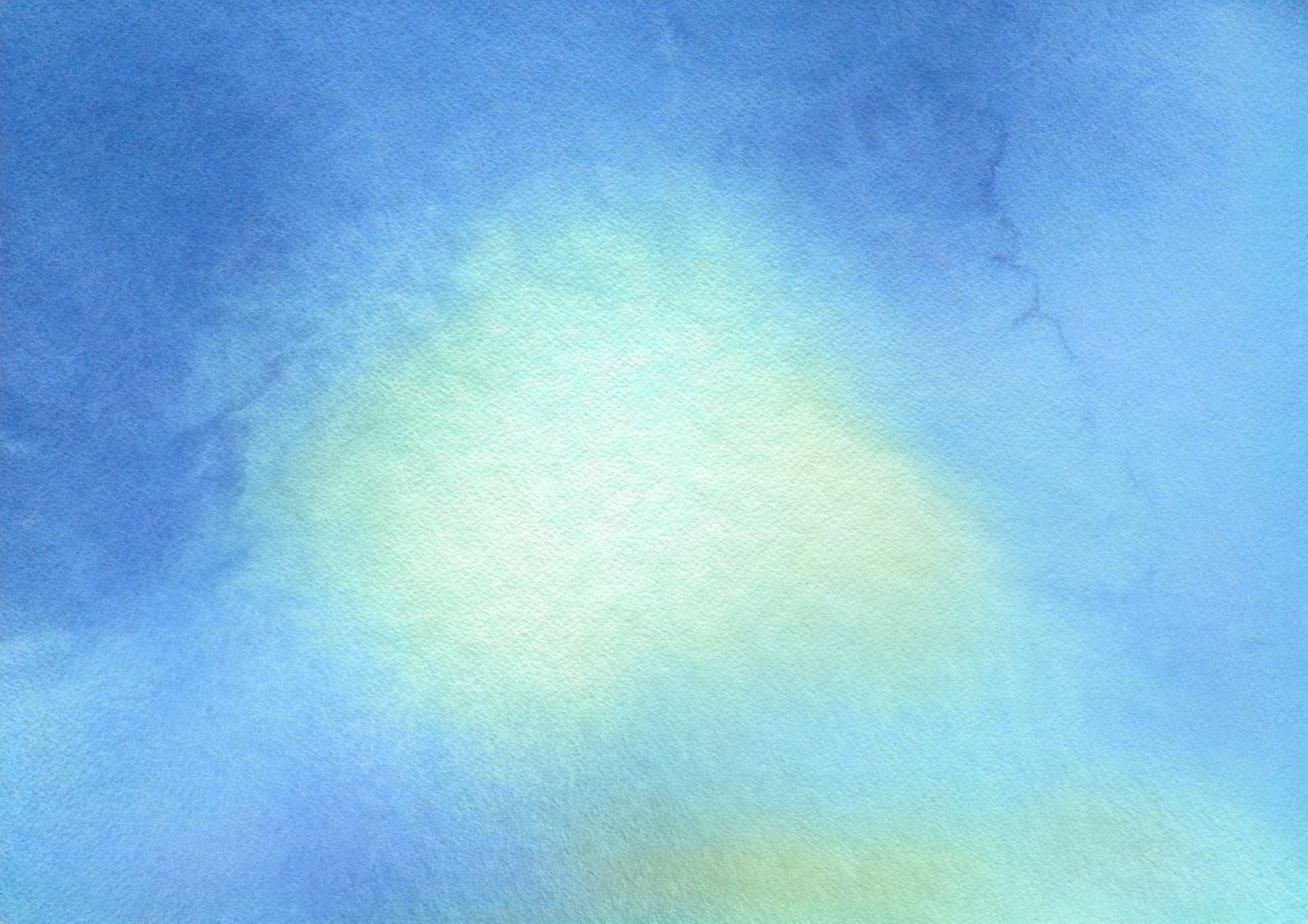 『障害者福祉施設等の　　　　     虐待防止と対応』
令和３年３月１８日

宮城福祉オンブズネット「エール」 副理事長・スーパーバイザー
小 湊 純 一。（社会福祉士／介護支援専門員）
Ⅰ 障害者福祉施設従事者等　による障害者虐待 　　障害者虐待の防止、障害者の養護者に対する　　支援等に関する法律
１ 障害者に対する虐待の禁止
第三条　何人も、障害者に対し、虐待をしてはなら
　　　ない。
事例１

　障害者施設に入所している３０歳代の女性（Ｂさん）が、「先生にチュッチュッされた。触られた。」と施設職員に訴えてきた。職員に確認したところ、胸部と下腹部にそれぞれ着衣の下から手を差し入れ、まさぐったほか唇にキスをしたというものであった。
　さらに、額にキスをしたり、女性のわきの下に手を回したり、着衣の上から下腹部に触れたりしていたことなどが次々に判明してきた。
　虐待者は経験豊富な職員である。
事例２

　就労継続支援事業所。知的障害のある利用者への心理的虐待の数々。

➀ 管理職員Ａは、利用者Ｂさんに「どけろ」　
　「バカ」「出ていけ」と暴言。

② ラジオ体操の時に通りかかった職員Ｃは、
　利用者Ｄさんに「だらだらやるな！」と怒
　りつけて通り過ぎる。

③ 品物の数を数えていた利用者Ｅさんは途中
　で数が分からなくなり「できない」という
　と、職員Ｆは「役立たず！」とののしる。
④ 利用者Ｇさん、仕事が増えてストレスがたまり、
　帰りの車で泣き出してしまった。職員Ｈは「心
　が不安定なら明日から来なくていい！」と言い
　さらに泣かせる。

⑤ 精神的に不安定で休みがちな利用者Ｉさんに、
　職員Ｊは「今度休んだらクビ」と言い放つ。

⑥ 管理職員Ｈは、「利用者から甘く見られないよ
　うに厳しく指導しなければならない。」、「こ
　れは利用者のためでもある。」と言っている。
２ 施設職員による虐待を見つけ
　たらどうする？
➀ 迷わず市町村に通報します。
② 虐待を発見したら，「個人情報保護が…」と　
　　か言っている場合ではありません。
③ 誰が通報したのか分からないようにして対応
　　してくれます。
３ 通報したら市町村や県はどうし
　てくれる？
➀ すみやかに障害者の安全の確認、通報の事実
　　の確認をしてくれます。
② 虐待対応ケース会議を開催し、対応方針を決め
　てくれます。
③ 該当する福祉法の権限を持って対応してくれま
　す。
４ その後はどうしてくれる？
自立生活を支援してくれます。
５ 虐待防止の責務と障害者や家族
　の立場の理解
法人の理事長、障害者福祉施設等の管理者には、障害者福祉施設等が障害者の人権を擁護する拠点であるという高い意識と、そのための風通しのよい開かれた運営姿勢、職員と共に質の高い支援に取り組む体制づくりが求められます。
Ⅱ 利用者権利擁護　　　（支援者の義務）
１ 運営基準など　～抜粋～
（１）障害福祉サービス事業者の一般原則
（２）指定計画相談支援の事業の人員及び運営に関
　　する基準
障害福祉サービス事業者は、利用者の人権の擁護、利用者に対する虐待の防止等のため、責任者を設置する等必要な体制の整備を行うとともに、職員に対し研修を実施する等の措置を講ずるよう努めなければならない。
相談支援専門員は、モニタリングに当たっては、利用者及びその家族、福祉サービス等の事業を行う者等との連絡を継続的に行うこと

(苦情解決)
第二十七条　指定特定相談支援事業者は、その提供
　した指定計画相談支援又はサービス等利用計画に
　位置付けた福祉サービス等に関する利用者又はそ
　の家族からの苦情に迅速かつ適切に対応するため
　に、苦情を受け付けるための窓口を設置する等の
　必要な措置を講じなければならない。
２ 障害者基本法
全ての国民が，障害の有無にかかわらず，等しく基本的人権を享有するかけがえのない個人として尊重されるものである
３ 施設ケアの実践綱領
（４）利用者一人ひとりの能力，感受性及び信念を
　　尊重することが職員の基本的態度であるべきで，
　　あらゆる関係において，礼儀と尊重という態度
　　も同様に不可欠です。
４ いいケアをするには，関わるス
　タッフが最も大切
専門性が高く，良い関係性で利用者主体の支援をするために重要なことは『関わるスタッフ一人ひとりが大切にされ尊重されているか』ということです。
５ 支援を受ける私が、してほしい
　こと、してほしくないこと
（５）私は、私が困っていること、なんとかしよう
　　としていることに対して、支援者から一方的に
　　非難されたり、否定されたくない。
『障害者の権利擁護と
　　　　福祉のコンプライアンスルール』

～より良いサービス提供のために～


　　　　➀ よりよい関わりのために

　　　　② いいケア報告書
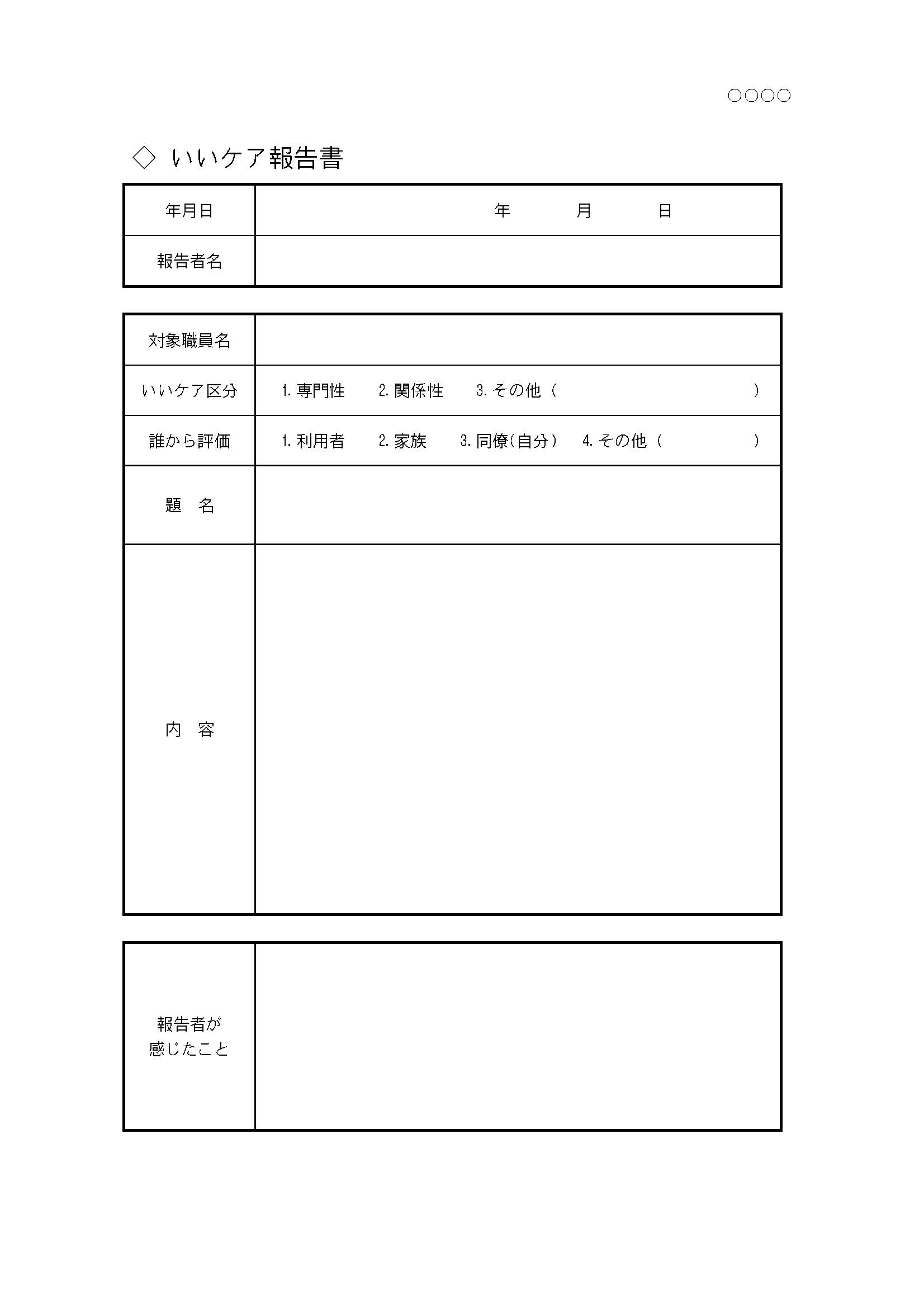 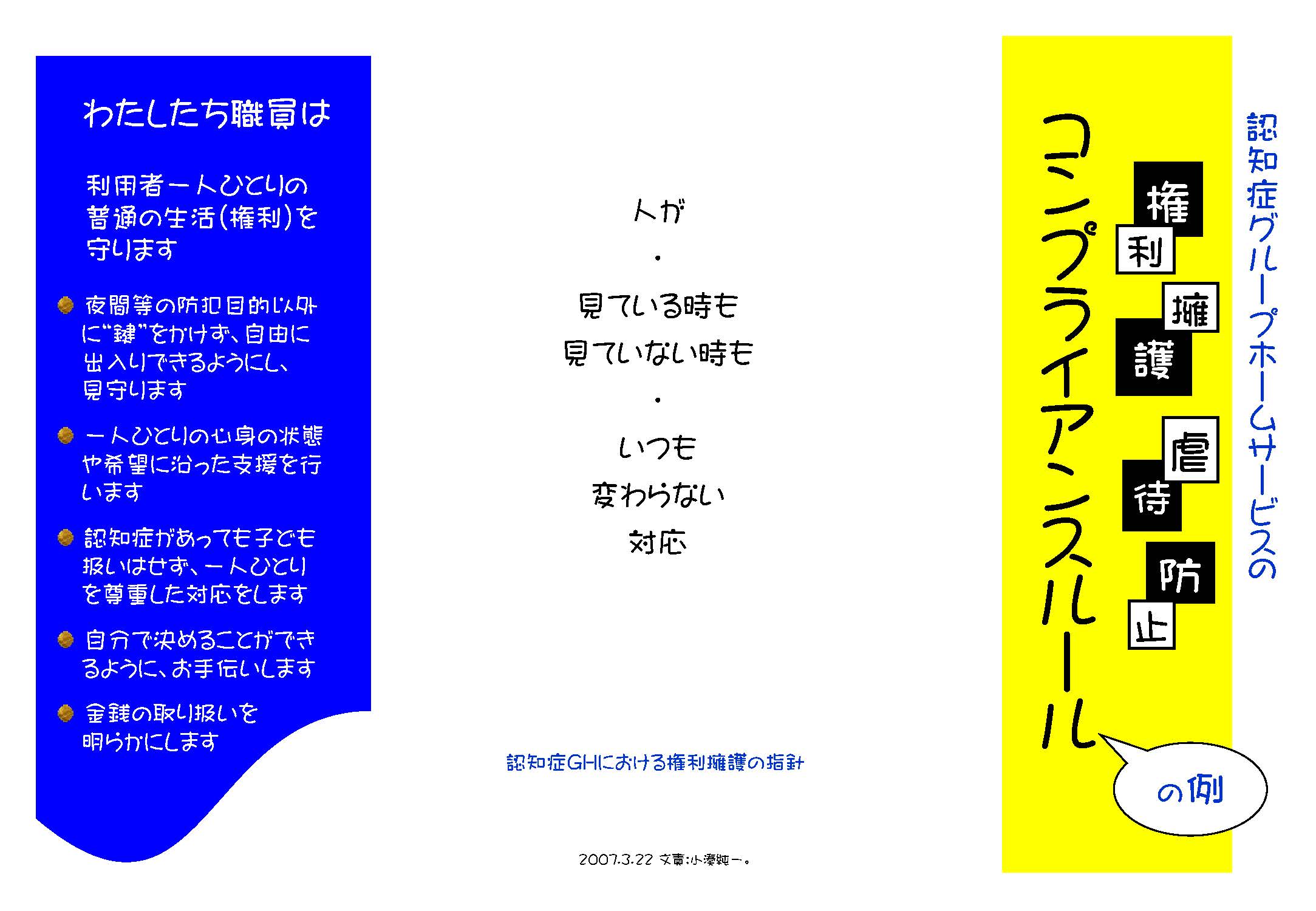 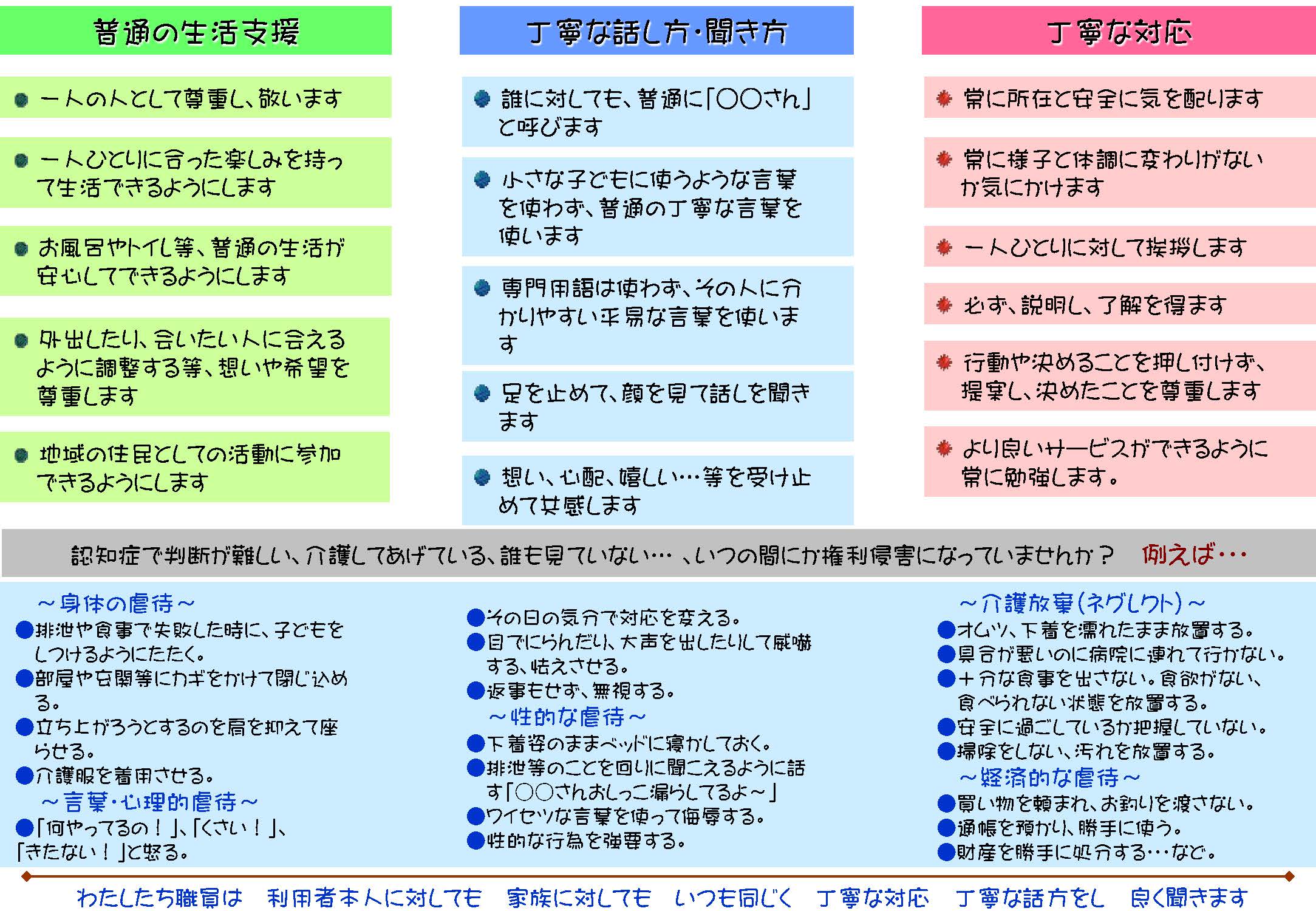